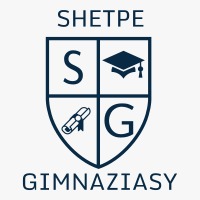 Сабақтың тақырыбы: 
Кешенді географиялық аудандастыру
Оқу мақсаты
10.6.1.1 дүниежүзінің түрлі белгілер бойынша физикалық географиялық, тарихи-мәдени, саяси-географиялық, геосаяси аудандарға бөлінуін түсіндіру
Бағалау критерийлері:
«аймақ» және «аймақтану» ұғымдарымен, аймақтардың типтерін біледі;
Маңғыстау аймағының аймақтық сипаттағы физикалық-географиялық аудандастыру біріліктеріне сәйкес келетінін анықтап, ондағы табиғат компоненттерінің негізгі құрамдас бөліктерін атап көрсетеді;
Картадан  физикалық-географиялық аймақтарды  анықтайды.
Аймақтар мен олардың типтері
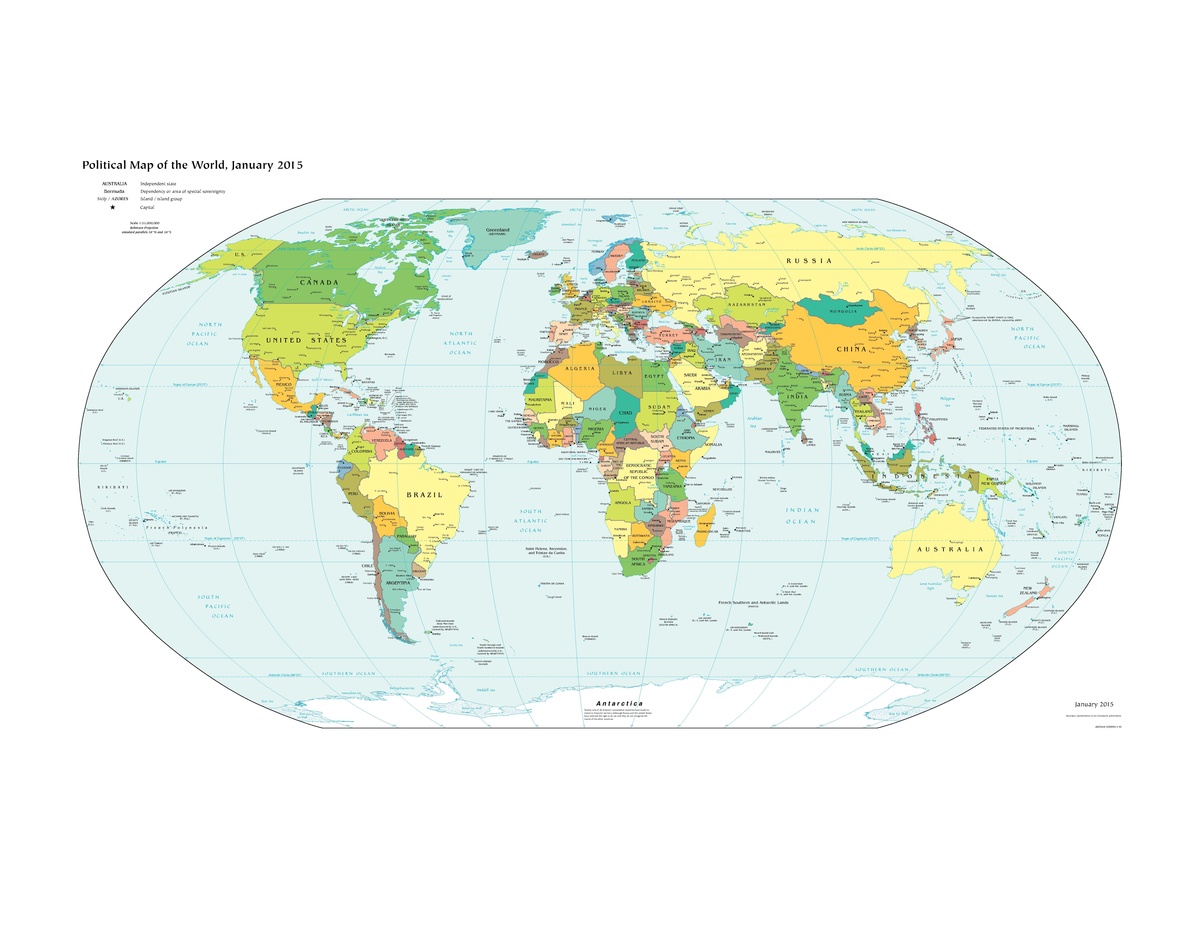 «аймақ» ұғымы қоғамдық құбылыстарға(экономикалық және әкімшілік тұрғыдан жіктеу және т.б)
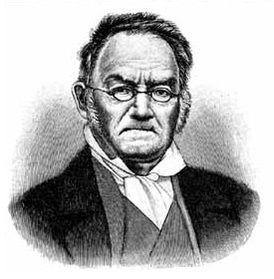 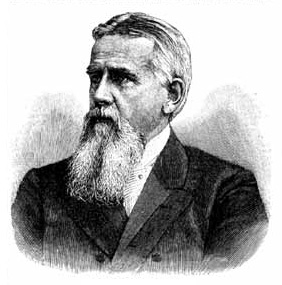 Аймақтану ілімінің негізін қалаушы ғалымдар
Карл Риттер
Фридрих Ратцель
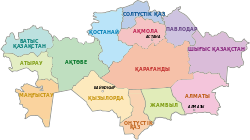 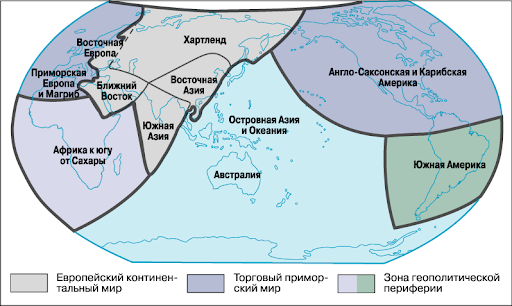 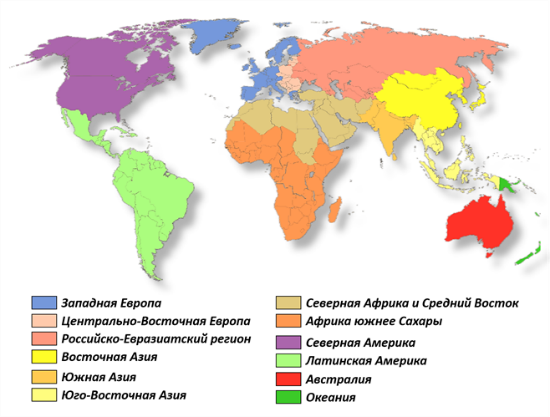 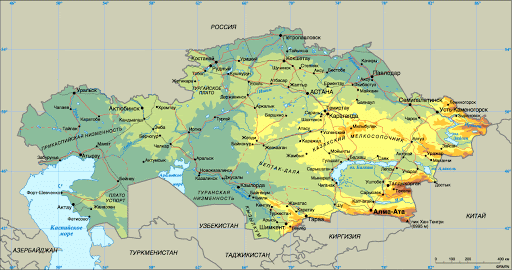 https://bilimland.kz/kk/courses/geografiya-kk/qazaqstan-tabihatynyn-fizikalyq-geografiyalyq-sipattamasy/lesson/qazaqstan-aumahyn-geografiyalyq-audandastyru
Физикалық-географиялық аудандастыру бірліктері
1- тапсырма«Өзіндік жұмыс»
Оқулық 192бет  83-суреттің мәліметтеріне сүйене отырып, өзің тұратын аймақтың қандай аймақтық сипаттағы физикалық-географиялық аудандастыру бірліктеріне сәйкес келетінін анықта. Ондағы табиғат компоненттерінің құрамдас бөліктерін атап көрсет.
Жауабыңызды кестеге толтырыңыз
Дескриптор
- Жергілікті аймақтың қандай аймақтық сипаттағы физикалық-географиялық аудандастыру бірліктеріне сәйкес келетінін анықтайды.
- Табиғат компоненттерінің құрамдас бөліктерін біледі
2 -тапсырма  Картамен жұмыс
Қазақстанның физкалық картасын пайдаланып, кескін картада санмен берілген  физикалық-географиялық аймақтарды анықтаңыз.
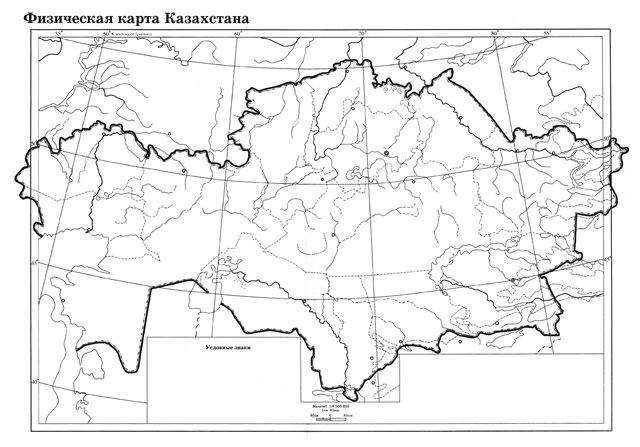 3
2
1
Дескриптор
- Картадан  физикалық-географиялық аймақтарды  анықтайды
«Ой түйін» сұрақтары
Кешенді аудандастырудың қандай түрлерін білесің?
«Аймақтану» ғылыми еңбектерінің негізін жазған кімдер?
Ресейлік ғалым Ю.Н.Гладкий аймақтарды топтастыруда қандай үш сатылы жіктемеге ажыратты?
Физикалық-географиялық аудандастыру қандай қағидаларға сүйенеді?
Географиялық ландшафт дегеніміз не? 
Кешенді географиялық аудандастырудың маңыздылығы неде?
Рефлексия
Үй тапсырмасы
§ 61 
Тест тапсырмасын орындау
https://forms.gle/PjPibbUwHwc5B6sg9